RPIO
Session 6
Session Objectives
Upon completion of this session, students will be able to:
Explain psychotherapeutic approaches to addictions treatment.
Explain the implications of psychotherapeutic approaches for relapse prevention.
Readings
Chapter 8: "Psychotherapeutic Approaches" in Foundations of Addictions Counseling (4th Ed.) e-book
Chapter 8 Psychotherapeutic Approaches
Counselor Beliefs and Behaviors
More than 10 years ago, Miller, Sorensen, Selzer, and Brigham (2006) noted a shift in how addiction is understood in the United States, from viewing it as a disease to understanding it as a multifaceted phenomenon. 
Definitions of addiction as a disease …chronic, progressive, involuntary, irreversible, and potentially fatal condition, which has as its core the criteria of physiological dependence and loss of control over substance intake. 
Persons with the disease of addiction are commonly regarded as liars who deny their substance use is problematic. 
From a disease perspective of addiction, a single, standard, predetermined form of treatment is often used (e.g., group psychoeducation or counseling), without regard for individual differences among clients or their preferences for care. Lifetime abstinence is the unquestionable goal and participation in Alcoholics Anonymous (AA) or Narcotics Anonymous (NA) is strongly encouraged. Capuzzi P 158
Just as there is no singular person who misuses substances, there is no one “tried-and-true” treatment approach. Miller and Hester’s (2003) “informed eclecticism” model guides the content of this chapter in that 
(1) there is no single superior approach to treatment for all individuals, 
(2) treatment programs and systems should be constructed with a variety of approaches that have been shown to be effective, and 
(3) different types of individuals respond best to different treatment approaches. 
In addition, Miller and Hester strongly emphasize tailoring or customizing treatment to the unique needs and strengths of each individual client, thereby increasing treatment effectiveness and efficiency.  Capuzzi P 158
Behavioral and Cognitive-Behavioral Assumptions and Practices
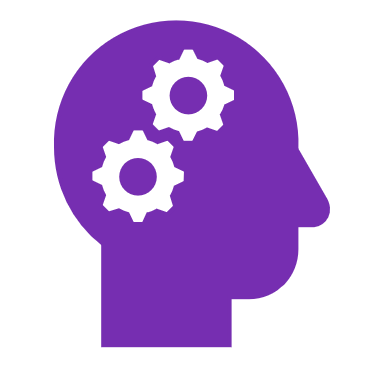 The most effective treatments for substance use problems combine behavioral and cognitive principles, thus prioritizing CB approaches. Capuzzi P 161
Functional analysis means understanding the function or purpose of substance use behaviors for a specific individual. It constitutes an assessment of the antecedents (or triggers) and consequences (or effects) of substance use. This is conducted at the beginning of counseling and follows an interactive and structured format, preferably using a piece of paper to record responses (triggers in one column, effects in another). Clients are first asked about the situations in which they are most likely to use, including places, people, times of day, and feeling states. 
Responses are recorded in the left-hand “Triggers” column. Next, clients are asked what they like about using, what for them are the desired or anticipated consequences of using. 
Client responses are recorded in the right-hand “Effects” column.
Capuzzi P 162
Functional Analysis
Cognitive-Behavioral Interventions that Target Triggers
Cognitive-Behavioral Interventions that Target Triggers Continued
Cognitive-Behavioral Interventions that Target Triggers Continued
Cognitive interventions are specifically intended to modify automatic thoughts and drug- related beliefs, as well as to modify conditional assumptions and core beliefs. 
A list of cognitive comebacks to urges or cravings to use can be devised so that the client has an expanding toolbox of relapse prevention strategies. 
Capuzzi P 164
Cognitive-Behavioral Interventions that Target Triggers Continued
Physical interventions - activities intended to distract the person’s attention away from triggers and the consequent cravings and urges to use. 
can also include pharmacological intervention, 
Interventions that address physical activity and expression include engaging in exercise, talking with someone, singing and playing music, and yoga Capuzzi P 164
Contingency Management and Behavior Contracting
Community Reinforcement Approach
Mindfulness-Based Approaches
Mindfulness-Based Approaches Continued
Brief interventions for problematic alcohol use have been practiced and studied for over 50 years (McCambridge, 2011). They are now part of a public health initiative known as screening, brief intervention, and referral for treatment, or SBIRT, intended to integrate substance use services into primary care (McCance-Katz & Satterfield, 2012). 
Their common ingredients are known by the mnemonic FRAMES (Miller & Sanchez, 1994): 
(1) feedback of personal risk or impairment, delivered in a matter-of-fact and nonjudgmental manner; 
(2) emphasis on personal responsibility for change, intended to be empowering for the client; 
(3) clear advice to change, delivered as a recommendation and, consistent with motivational interviewing (Miller & Rollnick, 2013), only with client permission; 
(4) a menu of alternative change options; 
(5) therapist empathy; and 
(6) facilitation of client self-efficacy, or a sense of optimism and competence. Capuzzi P 168
Brief Interventions
The essence of SFC is a focus on the accomplishments, strengths, resources, and abilities of the client. 
Rather than prioritizing the problems and deficits that typically accompany a referral to counseling, 
Attention is also given to what the client wants.
This is not to say that presenting concerns are dismissed; rather, “exceptions” (de Shazer, 1988) to problem occurrence are given prominence to formulate with the client a solution or a series of solutions to make treatment no longer necessary. 
Such a focus exemplifies the clinician’s confidence in the client’s ability to make positive changes in his or her own life by accessing and utilizing strengths and resources. 
Positive change is not only regarded as possible, but inevitable (Berg & Miller, 1992). Capuzzi P 169
Solution-Focused Counseling
Pragmatism and Parsimony 
This is what McKergow and Korma (2009) describe as the radically simple feature of SFBT that makes it unique. Perhaps in conducting intentional counseling that addresses directly the client’s presenting concerns and preferences, one is by default keeping the work simple or parsimonious. Conversely, simplicity may engender pragmatism
Solution-Focused 8 Assumptions and Practices Useful in Addictions Counseling
2. Collaboration Is Key
The emphasis on or commitment to client–counselor collaboration is evident in SFC’s proposition of three types of therapeutic relationships as opposed to three types of clients (Berg & Miller, 1992; Berg & Reuss, 1998). 
The visitor-type relationship …client believes there is not a problem and the counselor agrees, validates, or “goes along with” this perception, while at the same time offering to help the client in ways the client may be able to determine. 
The complainant-type …problem recognition and a shared understanding of the nature of the problem …with the focus being on how the client can transition to seeing him- or herself as part of the solution. 
customer-type relationship involves joint construction of a solution plan or path that the client is able and willing to participate in and even take the lead on. Capuzzi P 171
Solution-Focused 8 Assumptions and Practices Useful in Addictions Counseling Continued
3. Language of Hope Careful attention to the type of language and words used by clients is essential in the practice of counseling, as is counselor intentionality in the selection of words used with clients. This is particularly true for a SFC approach wherein words and language are thought to create reality and meaning.
Capuzzi P 172
Solution-Focused 8 Assumptions and Practices Useful in Addictions Counseling Continued
4. Exceptions Facilitate Change
5. Past exceptions can be detected by inquiring about life before using or occasions when the negative consequences of one’s use were not prominent or even existent. 
6. Recent and recurrent exceptions, as with past exceptions, may not be in the client’s awareness and so require the counselor’s curiosity skills about recent events or experiences that can be interpreted as glimmers of a possible solution in the making. Reframing may also be necessary. Capuzzi P 172
Solution-Focused 8 Assumptions and Practices Useful in Addictions Counseling Continued
7. Notice the Difference
It is critical that solution-focused counselors not only be on the lookout for positive differences in or exceptions to client behaviors; they must also assist their clients (and the client’s family members, too) to notice when these problem irregularities occur.  Capuzzi P 174
Solution-Focused 8 Assumptions and Practices Useful in Addictions Counseling Continued
8. Commendations
Throughout the process of counseling, solution-focused counselors are on the lookout for and notice positive differences—exceptions—in their clients. When sincere efforts or accomplishments are evident (e.g., attending one’s first AA meeting), the counselor brings those to the client’s attention in the form of commendations, or what are referred to in motivational interviewing as affirmations. 
Capuzzi P 175
Solution-Focused 8 Assumptions and Practices Useful in Addictions Counseling Continued
Harm Reduction
You have, or will learn about all the forms of harm reduction and what it truly means.
Reference
(Capuzzi, 20190417)Capuzzi, D., Stauffer, M. D.  (20190417). Foundations of Addictions Counseling,  4th Edition. [[VitalSource Bookshelf version]].  Retrieved from vbk://9780135169858